観光地とアクティビティ２
Conversation Japanese II
10月22日　火曜日
みなさんにとって秋と言えば何ですか？
学校のはじまり
落ち葉（おちば）
くり　－　くり拾い（ひろい）
きのこ狩り（がり）
もみじ狩り（がり）
みなさんにとって秋と言えば何ですか？
秋の長雨（ながさめ）
りんご、みかん
ハロウィーン
かぼちゃ（ほっかいどう）スープ
マフラー
秋と言えば・・・
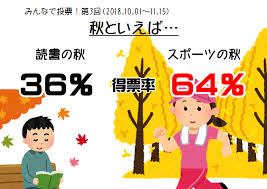 ほかにも・・・
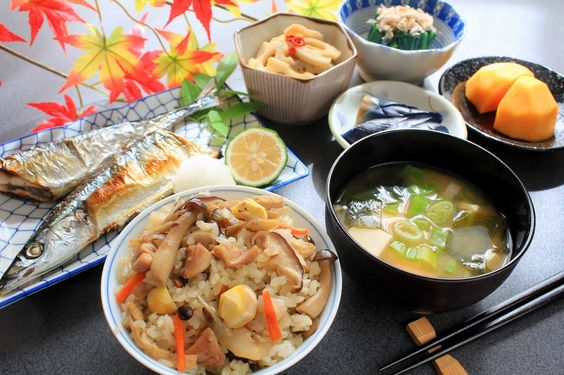 食欲の秋
（しょくよく）
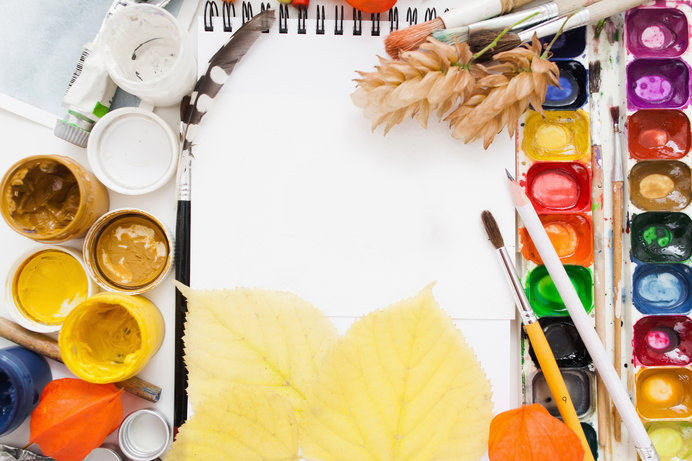 芸術の秋
（げいじゅつ）
友だちを　さそいましょう
A：スポーツの秋だね！　よかったら次の３連休、マウンテンバイクとかで
　　どこかに行かない？
B：😊　いいね、体、動かしたい！　どこに行く？
　   😢　うーん、ごめん、マウンテンバイクとかしないんだ。
　　　　でもおさそいありがとう。


芸術の秋・・・　博物館（はくぶつかん）めぐり etc…
旅行代理店（りょこうだいりてん）
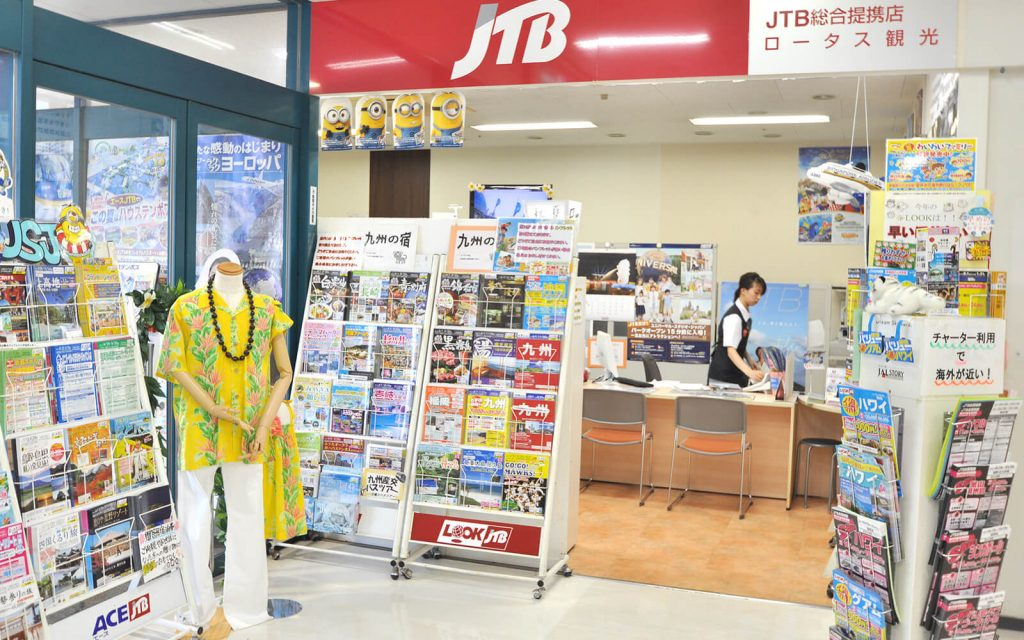 1位　ハワイ
2位　ヨーロッパ
3位　グアム・サイパン
4位　オセアニア
5位　北アメリカ
6位　アジア
ことば
・展示物（てんじぶつ）：exhibits 
・展示会（てんじかい）：exhibition
・惑星（わくせい）：planet 
・天文台（てんもんだい）：astronomical observatory
・キリスト（Jesus) 
・像（ぞう）：statue
ことば
・燃える（もえる）：to get burn 
・燃やす（もやす）：to burn something 
・火事（かじ）：fire (accident) 
・燃え落ちた（もえおちた）：building fall down after fire 
・